Refresher of Conflict Analysis,Tools and Practices
Claire Holland
James Cook University
Conflict Management and Resolution Program
Danziger, S., Levav, J., & Avnaim-Pesso, L. (2011). Extraneous factors in judicial decisions. Proceedings of the National Academy of Sciences, 108(17), 6889-6892.
Danziger, S., Levav, J., & Avnaim-Pesso, L. (2011). Extraneous factors in judicial decisions. Proceedings of the National Academy of Sciences, 108(17), 6889-6892.
The brain and conflict
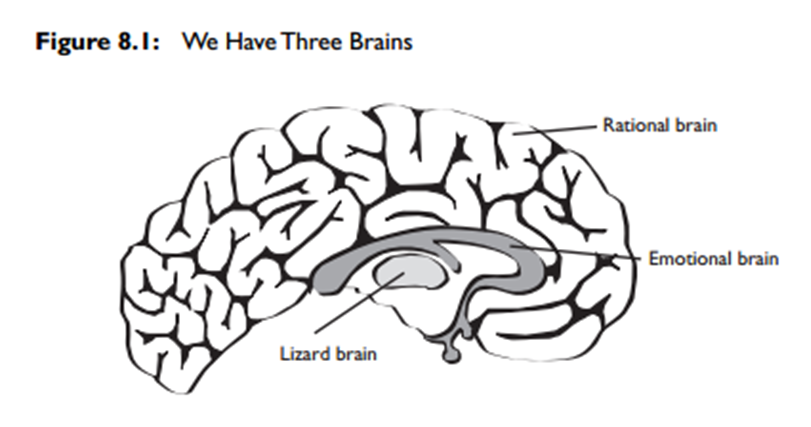 Alexander, N., Howieson, J. & Fox, K. (2015). Negotiation: Strategy Style Skills, 3rd Ed, LexisNexis
[Speaker Notes: Stuck Amygdala

“it may take only 33 milliseconds for our amygdala to become stuck”
“it takes about 20 minutes [to get it unstuck]”]
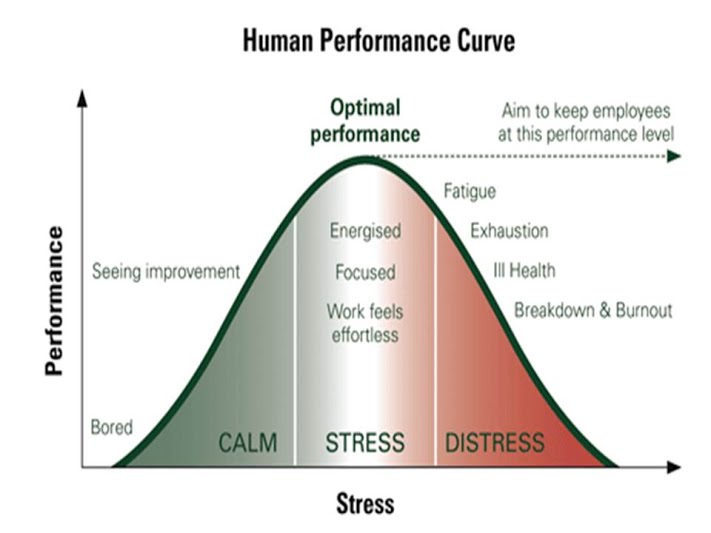 https://sites.google.com/site/hookappsychology4a/theories-of-motivation-by-aliya-tucker/iv-arousal-theory
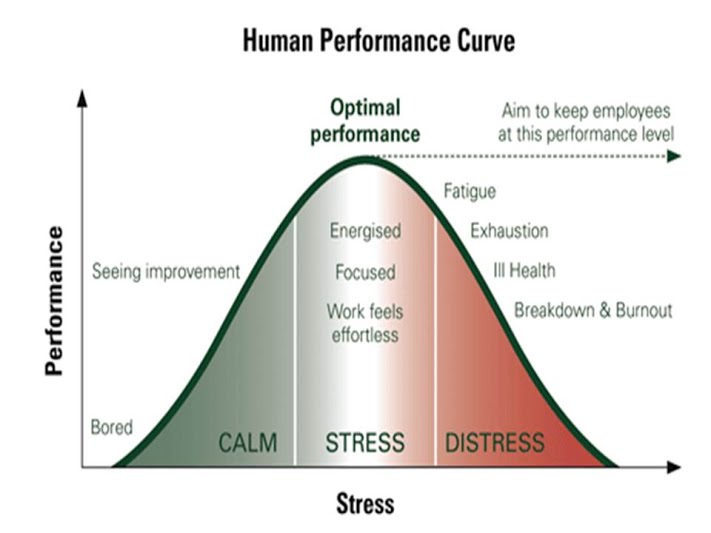 Edge of Chaos
https://sites.google.com/site/hookappsychology4a/theories-of-motivation-by-aliya-tucker/iv-arousal-theory
Conflict Analysis
Moore’s Circle of Conflict
Moore, C. W. (2014). The mediation process: Practical strategies for resolving conflict. John Wiley & Sons.
Moore’s Circle of Conflict
Moore, C. W. (2014). The mediation process: Practical strategies for resolving conflict. John Wiley & Sons.
The Conflict Iceberg
Physical health
WHAT YOU SEE →
Behaviour
Expectations
Bias
Language
Values
Mental health
Culture
Environment
Schooling
Politics
WHAT YOU DON’T NECESSARILY SEE →
Thinking and feeling
Religion
Faith
Spirituality
Education
Worldview
Other people’s behaviour
Our behaviour
Our worldview
Our ‘under the iceberg’
Moore’s Circle of Conflict
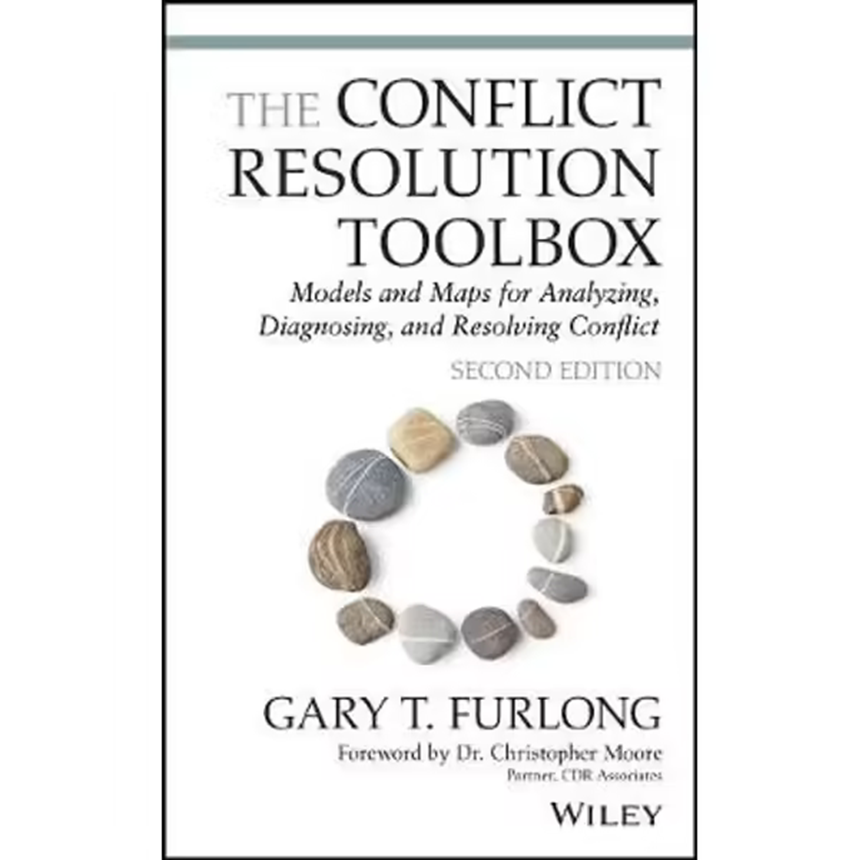 Furlong, G. T. (2020). The conflict resolution toolbox: Models and maps for analyzing, diagnosing, and resolving conflict. John Wiley & Sons
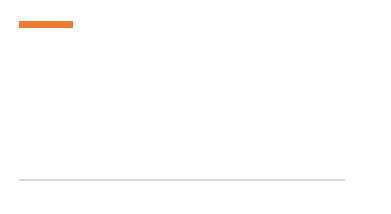 Possible Relationship Interventions
Control expression of emotions through procedure, ground rules, caucuses, and so forth
Promote expression of emotions by legitimizing feelings and providing a process
Clarify perceptions and build positive perceptions
Improve quality and quantity of communication
Block negative repetitive behaviour by changing structure
Encourage positive problem-solving attitudes.
[Speaker Notes: Mediation, conflict coaching or another process?]
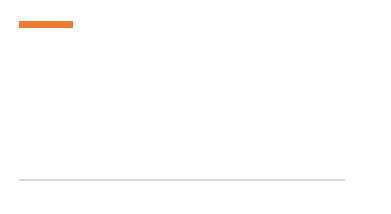 Possible Value-Related Interventions
Avoid defining problem in terms of value
Allow parties to agree and to disagree
Create spheres of influence in which one set of values dominates
Search for superordinate goals that all parties share.
[Speaker Notes: Mediation, facilitation, family DR or conflict coaching]
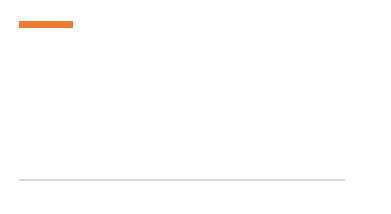 Possible Data Intervention

Reach agreement on what data are important
Agree on process to collect data
Develop common criteria to assess data
Use third-party experts to gain outside opinion or break deadlocks
[Speaker Notes: Facilitation, conciliation or arbitration]
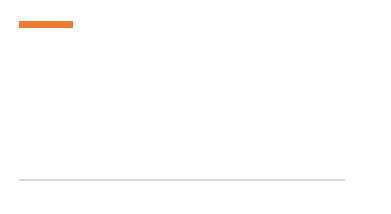 Possible Structural Interventions

Clearly define and change roles
Replace destructive behaviour patterns
Reallocate ownership or control of resources
Establish a fair and mutually acceptable decision-making process
Change negotiation process from positional to interest-based bargaining
Modify means of influence used by parties (less coercion, more persuasion)
Change physical and environmental relationship of parties (closeness and distance)
Modify external pressures on parties
Change time constraints (more or less time)
[Speaker Notes: Facilitation, negotiation, etc. 

This circle is good to keep in mind and as we learn more about a process we can link them to these causes of conflict and get a clearer understanding of appropriate processes that could address these common causes of conflict.]
Possible Interest-Based Interventions
Focus on interests, not positions
Look for objective standards and criteria to guide solution development
Develop integrative solutions that address needs of all parties
Search for ways to expand options or resources
Develop trade-offs to satisfy interest of different strengths.
[Speaker Notes: If it’s a possible interest based conflict, appropriate interventions may include…

Our understanding of different processes will help us to select an intervention that could meet these ideas of solutions. 

As we go through the different processes in this subject we will consider what processes that could assist this may be negotiation, mediation or facilitation.]
The Triangle of Satisfaction
Furlong, G. T. (2020). The conflict resolution toolbox: Models and maps for analyzing, diagnosing, and resolving conflict. John Wiley & Sons
Dispute resolution spectrum
Informal
Flexible
Voluntary
Confidential
Parties determine outcome
Third party determines outcome
Formal
Inflexible
Mandatory
Public
Characteristics of Enduring Conflicts
[Mayer 2009]
Six ways to stay with conflict
Long-term frame
Conflict Narratives
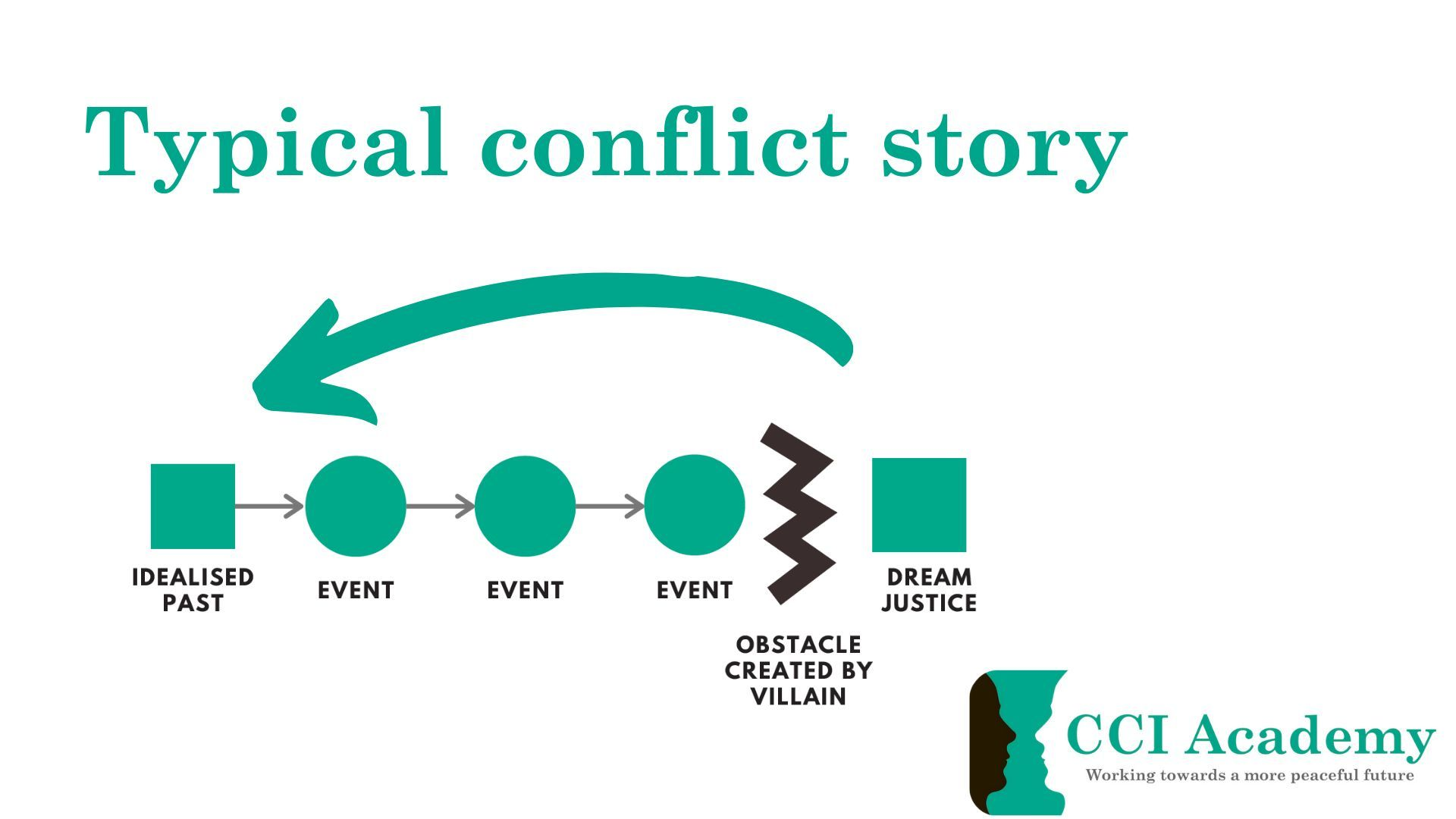 Dream Justice
Idealised past
Overly simplistic version of events
Past can never be fully restored
Events that have taken place can not be undone
Memory of the suffering remains
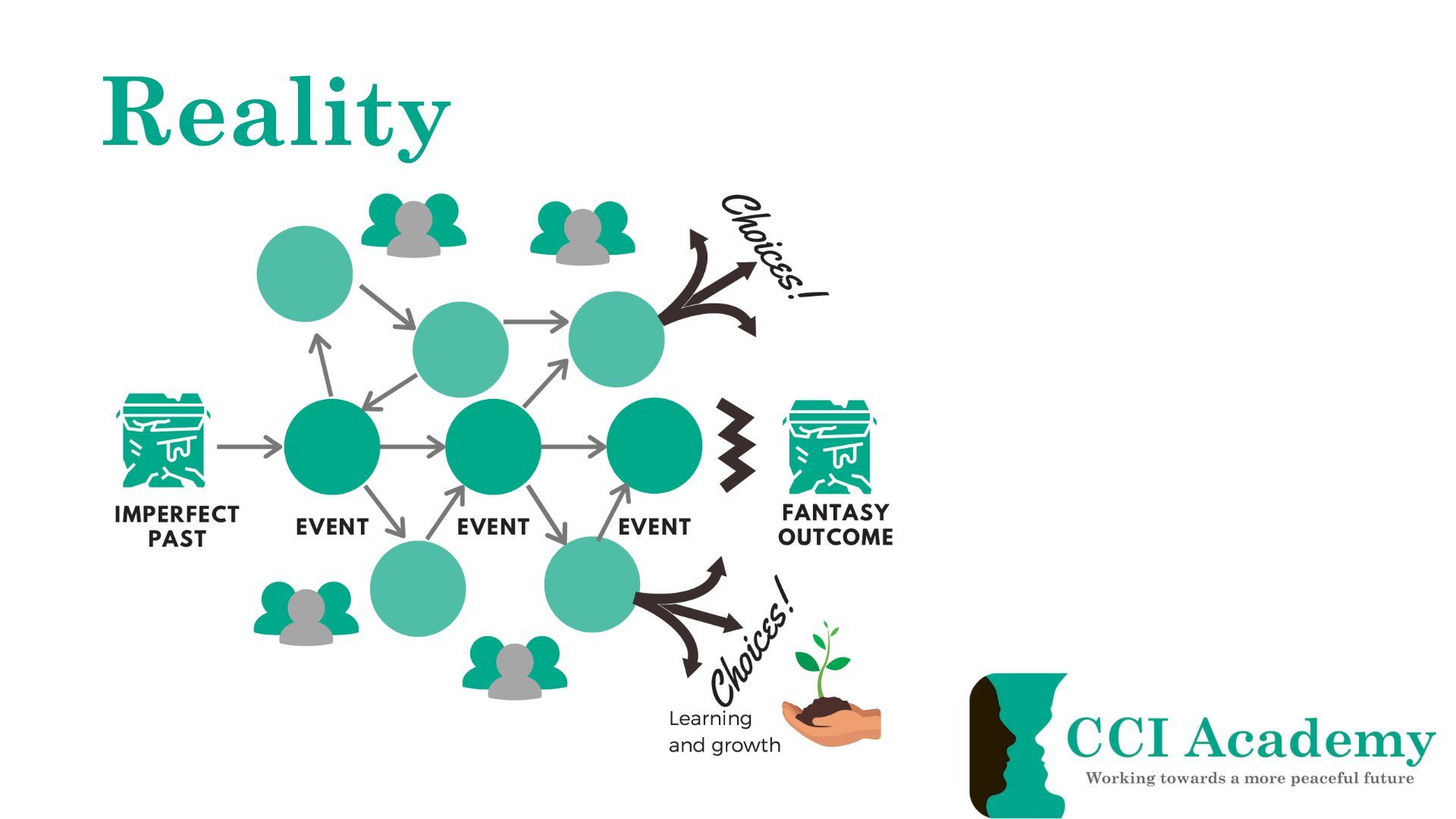 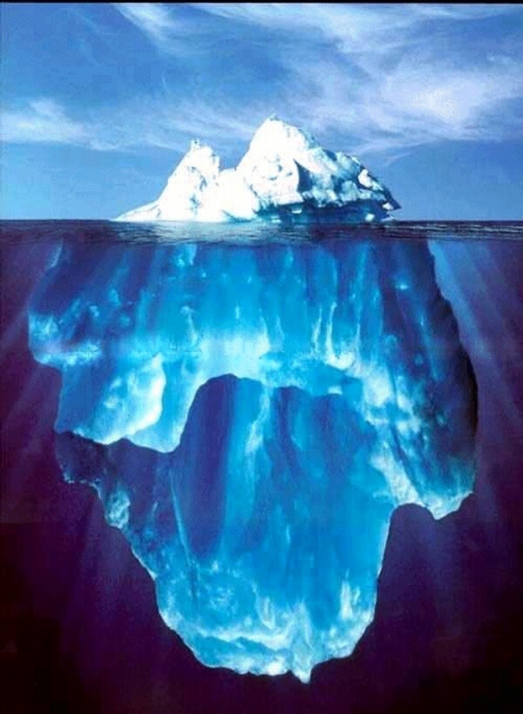 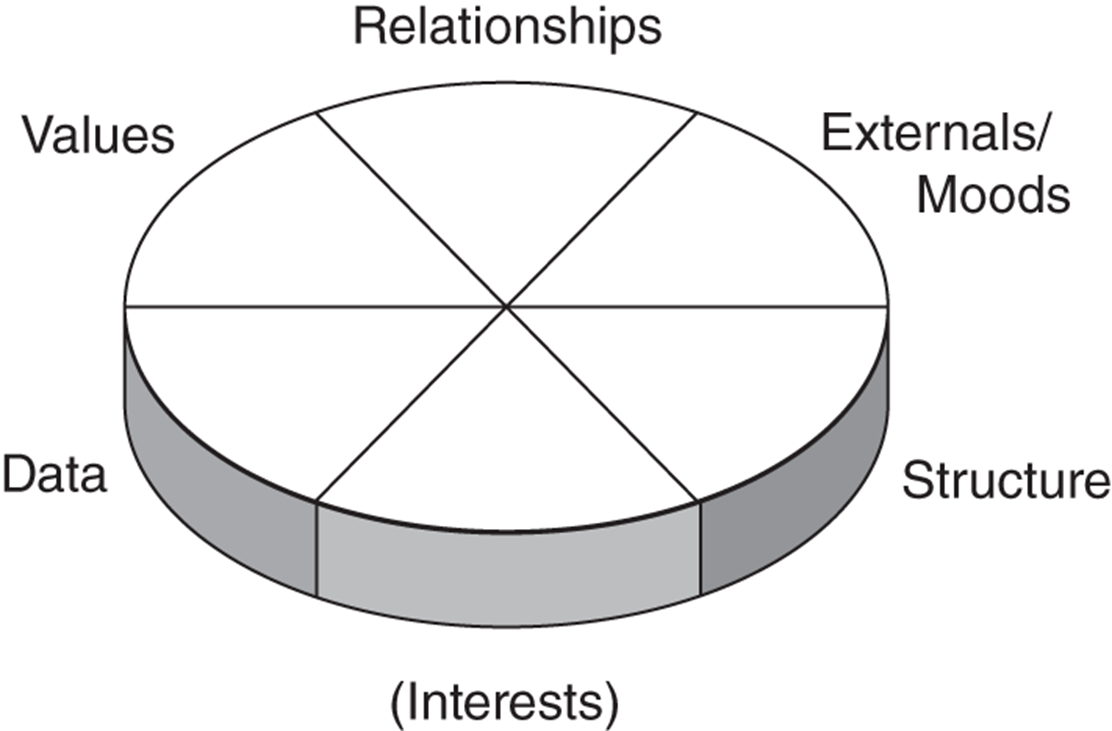 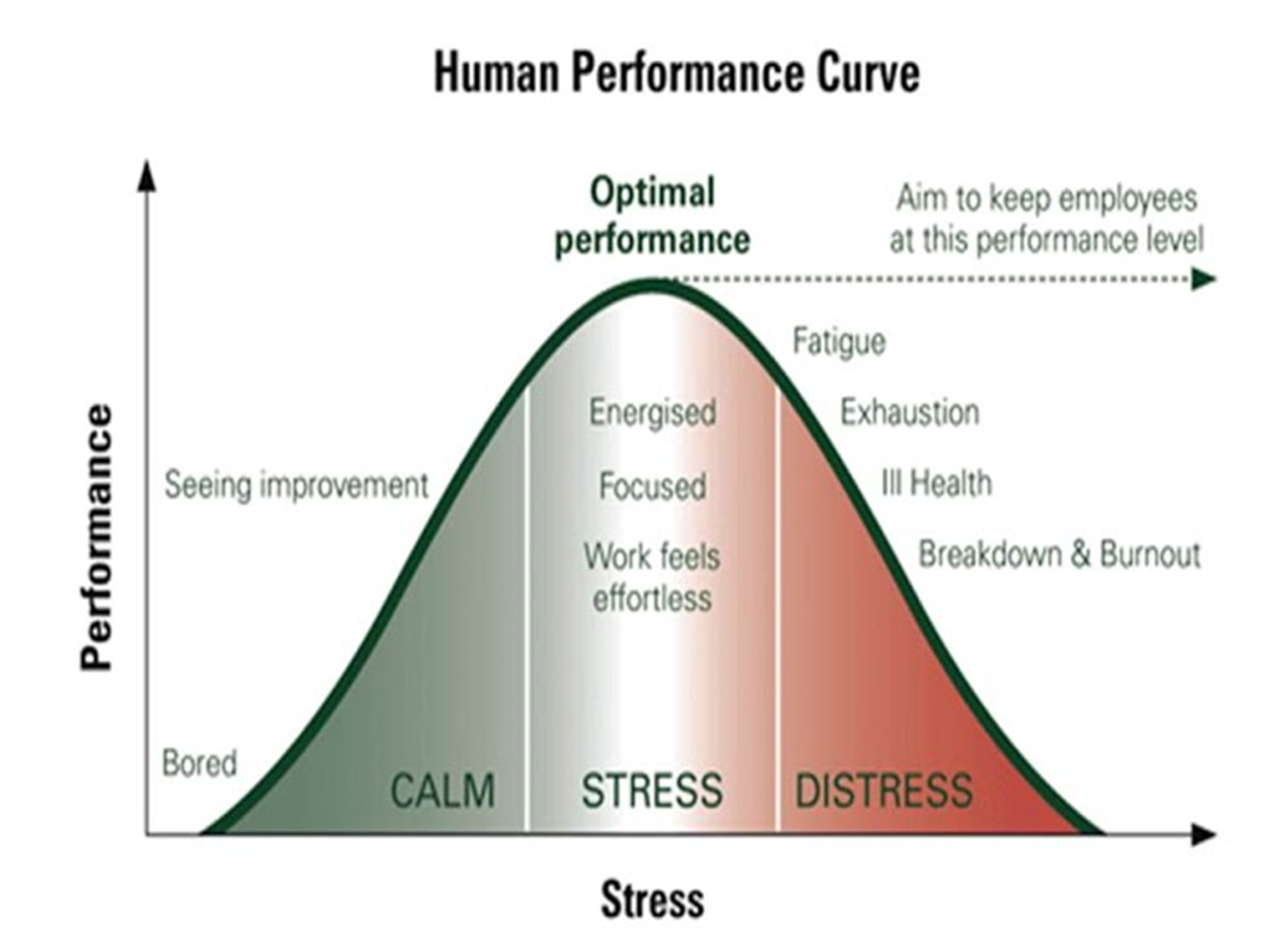 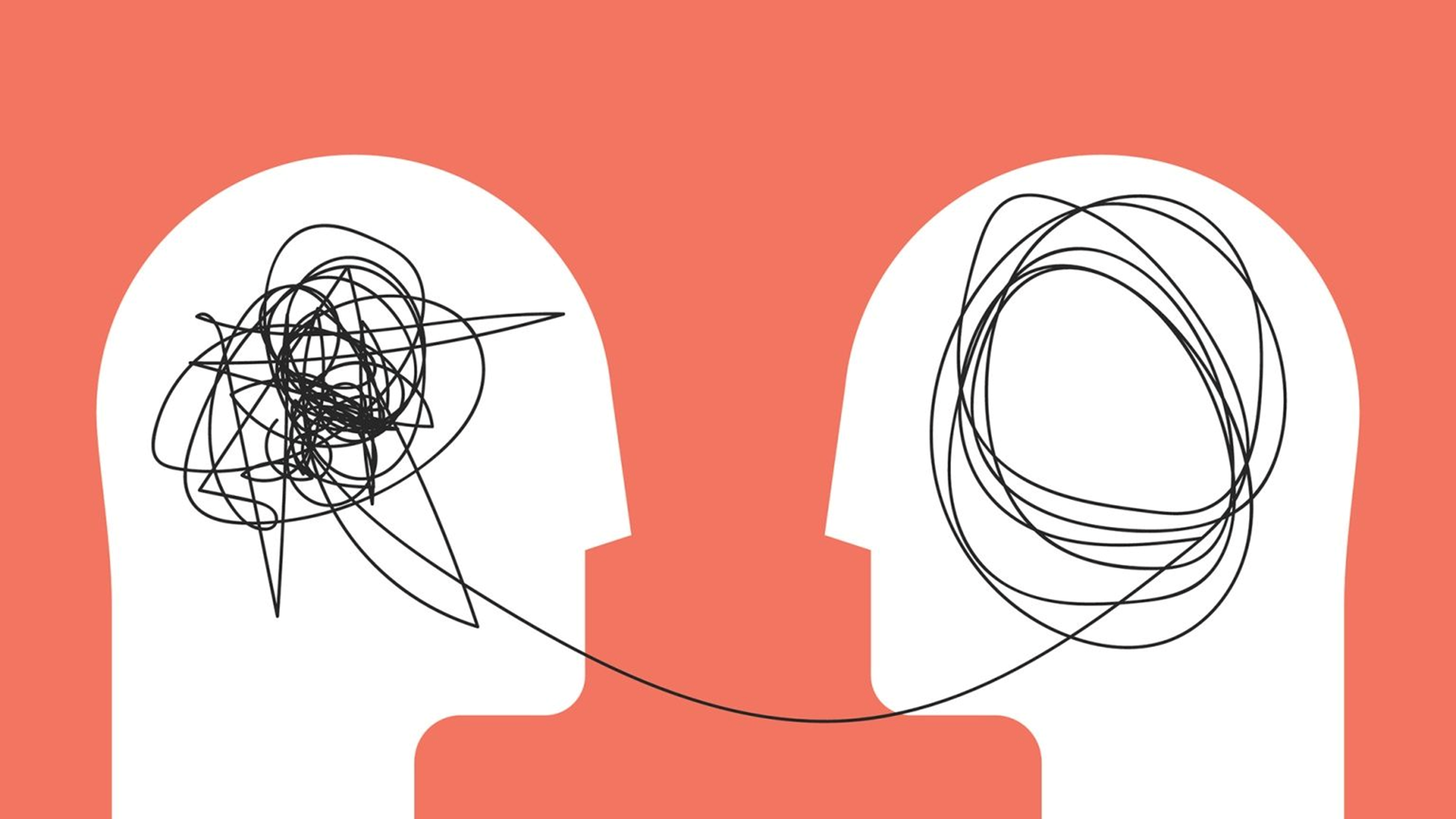 Conflict Resolution
VS
Conflict Management
www.jcu.edu.au/conflictresolution
Claire Holland

Director
Conflict Management and Resolution Program

Claire.Holland@jcu.edu.au